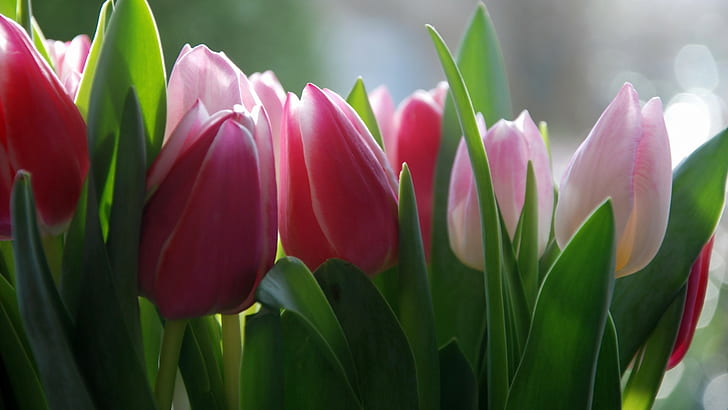 স্বাগতম 
    আজকের ক্লাসে
পরিচিতি
শিক্ষক পরিচিতি
পাঠ পরিচিতি
শ্রেণিঃ নবম 
বিষয়ঃ  বিজ্ঞান
অধ্যায়ঃ নবম
সময়ঃ ৫০ মিনিট
নামঃ তাজুল ইসলাম
পদবিঃ সহকারী শিক্ষক (গণিত)
গণি মডেল উচ্চ বিদ্যালয়
চাঁদপুর সদর, চাঁদপুর। 
ই-মেইলঃ  tislam30155@gmail.com
নিচের চিত্র দু’টি লক্ষ করঃ
A
D
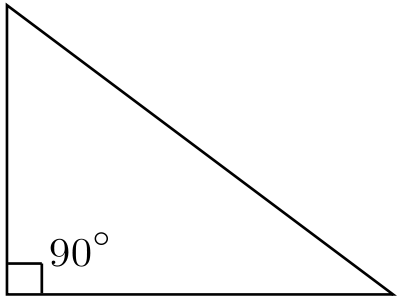 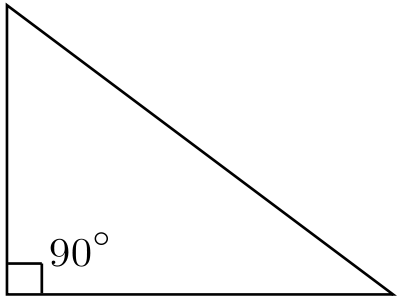 ₎
θ
অতিভুজ
অতিভুজ
লম্ব বা বিপরীত বাহু
ভূমি বা সন্নিহিত বাহু
θ
B
C
ভূমি বা সন্নিহিত বাহু
E
F
লম্ব বা বিপরীত বাহু
ABC  এিভুজের θ কোণের জন্য AB বাহুকে লম্ব বা বিপরীত বাহু, BC বাহুকে ভূমি বা সন্নিহিত বাহু এবং AC বাহুকে অতিভুজ বলে।  
        DEF এিভুজের  θ কোণের জন্য DE বাহুকে ভূমি বা সন্নিহিত বাহু, EF বাহুকে লম্ব বা বিপরীত বাহু এবং DF বাহুকে অতিভুজ বলে।
আজকের পাঠ
সূক্ষকোণের ত্রিকোণমিতিক                        অনুপাত
শিখন ফল
পাঠ শেষে শিক্ষার্থীরা . . . 
   ১। সূক্ষ্মকোণের ত্রিকোণমিতিক অনুপাত বর্ণনা করতে পারবে। 
  ২। সূক্ষ্মকোণের ত্রিকোণমিতিক অনুপাতগুলোর মধ্যে পারস্পরিক সম্পর্ক নির্ণয় করতে পারবে। 
 ৩।সূক্ষ্মকোণের ত্রিকোণমিতিক অনুপাত সম্পর্কিত গাণিতিক সমস্যার সমাধান করতে পারবে।
A
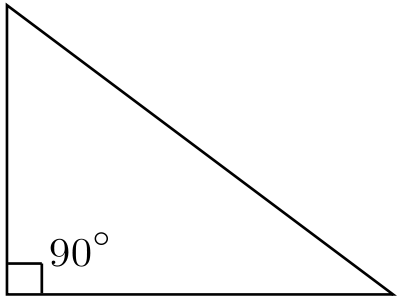 লম্ব
=
sinθ
লম্ব
অতিভুজ
অতিভুজ
অতিভুজ
cosecθ
=
লম্ব
θ
ভূ্মি
B
cos θ
=
C
ভূমি
অতিভুজ
অতিভুজ
sec θ
=
ভূ্মি
লম্ব
tan θ
=
ভূমি
cotθ
=
ভূমি
লম্ব
সূক্ষ্মকোণের ত্রিকোণমিতিক অনুপাত পূরক ও অভেদাবলি
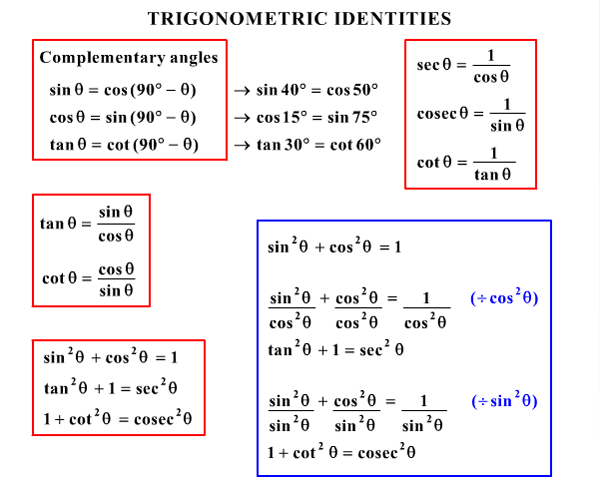 সমস্যাঃ০১
4
tanA =    হলে,Aকোণের অন্যান্য ত্রিকোণমিতিক অনুপাতসমূহ নির্ণয় কর।
3
B
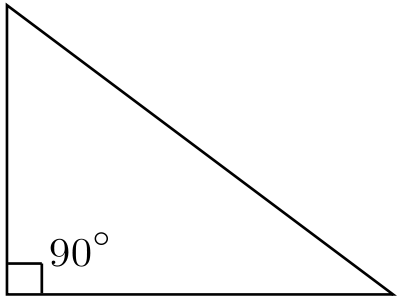 4
5
C
A
3
B
4
5
C
A
3
সমস্যাঃ০২
secA+tanA=5/2 হলে, secA-tanA এর মান নির্ণয় কর ।
সমাধানঃ

দেয়া আছে, 
      secA+tanA=5/2 
  জানা আছে, 
      sec2A-tan2A=1 
   বা, (secA+tanA)(secA-tanA)=1 
   বা, 5/2(secA-tanA)=1 
   বা, secA-tanA=2/5
              Ans. 2/5
একক কাজ
B
sinA= কী?
    cosA= কী?
    tanA= কী?
cosecA=কী? 
     secA= কী?
      cotA=কী?
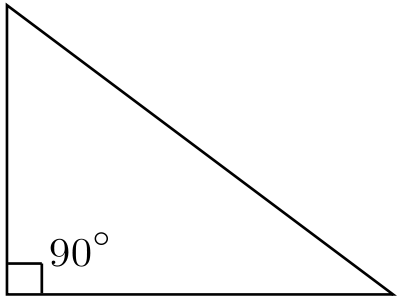 C
A
দলীয় কাজ
ক,গ,ঙ দলঃ
                  cosA=4/5 হলে,A কোণের অন্যান্য ত্রিকোণমিতিক অনুপাতসমূহ নির্ণয় কর । 
                       খ,ঘ,চ দলঃ
            cotB=11/5 হলে,B কোণের অন্যান্য ত্রিকোণমিতিক অনুপাতসমূহ  নির্ণয় কর ।
মূল্যায়ন
১। সূক্ষ্মকোণের ত্রিকোণমিতিক অনুপাত কয়টি ? 
 ২। সমকোণী ত্রিভুজের সূক্ষ্মকোণ কয়টি ? 
 ৩। ভূমি / অতিভুজ = কী ?
  ৪। অতিভুজ / লম্ব = কী ?  
  ৫। ভূমি / লম্ব = কী ? 
  ৬। sec2θ-1=কত ?
   ৭। 1+cosec2θ=কত ?
বাড়ির কাজ
13secA=15 এবং B= এক সমকোণ হলে, C কোণের অন্যান্য ত্রিকোণমিতিক অনুপাতগুলো নির্ণয় করো।
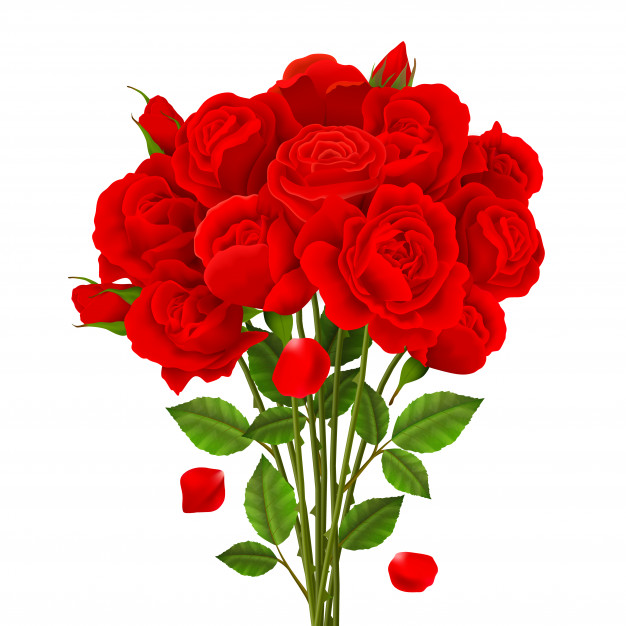 সকলকে ধন্যবাদ